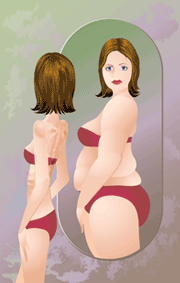 Anorexia of Shwachman?
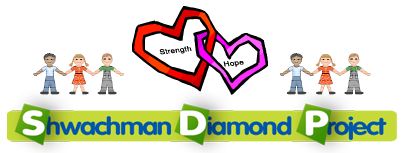 Een casus over enzymwerking
Opbouw workshop
Inleiding
Voorstellen
BOS en DOT
Lessenserie Eten wat de pot schaft!
Shoppen
Casus: Anorexia of Shwachman-Diamond Syndroom (SDS) (waarneming en probleem)
Natuurwetenschappelijk onderzoek
Vragen en hypotheses
Worken
Onderzoeksopzet + materialenlijst
Uitvoering……
Nabespreken en reflecteren
Resultaten
Conclusies en discussie 
Afronding
DOT biologie
Inleiding
V
HL
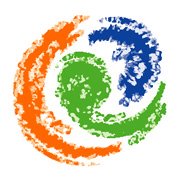 Hogeschool
Voorstelrondje
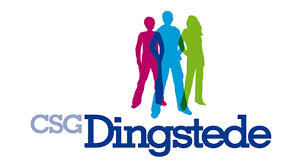 University of Applied Sciences
Paul Eshuis en Peter Visser
docenten biologie, CSG Dingstede
BOS (Biologie Ontwikkel Scholen)
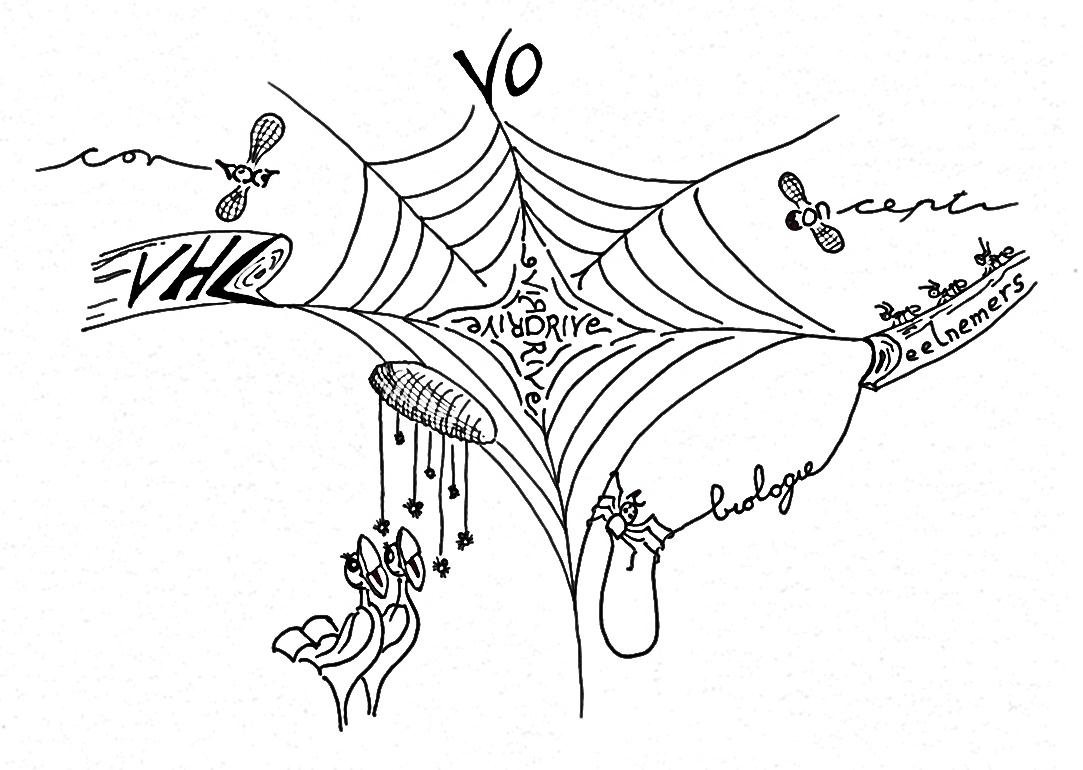 Inleiding
Ontstaan en plaats van de casus in deze lessenserie
saaie methode
opsomming van voedingsstoffen 
gezond……. BMI? 
waar is vertering?
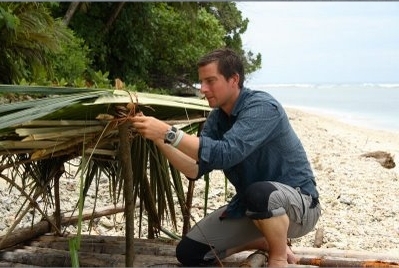 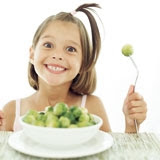 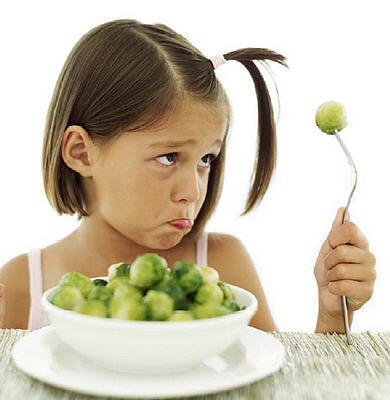 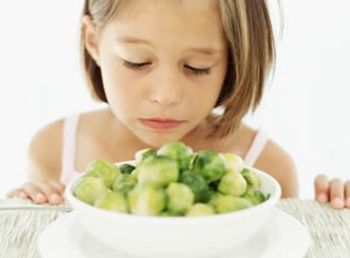 Waar komt je voeding vandaan?
Welk beroep heeft met voeding te maken?
Inleiding
Lessenserie: -Eten wat de pot schaft!-
Diëtiste en anorexia nervosa
Survival
Twee contexten:
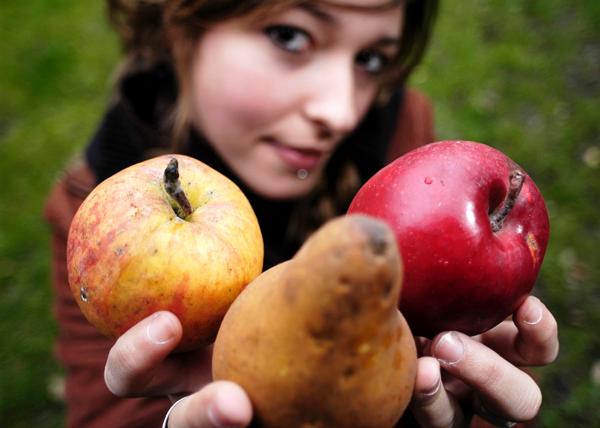 Bear Grylls (oud commando)
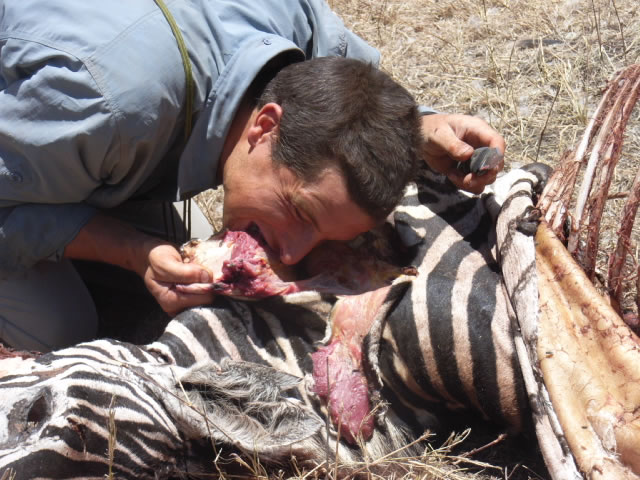 Leefwereld
Beroep en leefwereld
Activiteit of uitdaging
Voedingsmiddelen zoeken ter overleving
Voedingsadvies geven
+ uitbreiding SAS-handboek
+ een casus Anerexia of Shwachman?
Shoppen
Casus: Anorexia of Shwachman-Diamond Syndroom (SDS)
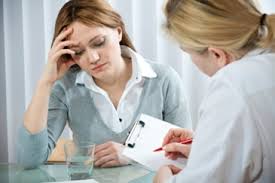 Er komt een patiënt bij de diëtiste
Ik heb Shwachman-Diamond en vermager……
Oriëntatie:
- Wat is Shwachman-Diamond Syndroom (SDS) dan? -
- Wat gaat er mis bij de enzymwerking? -
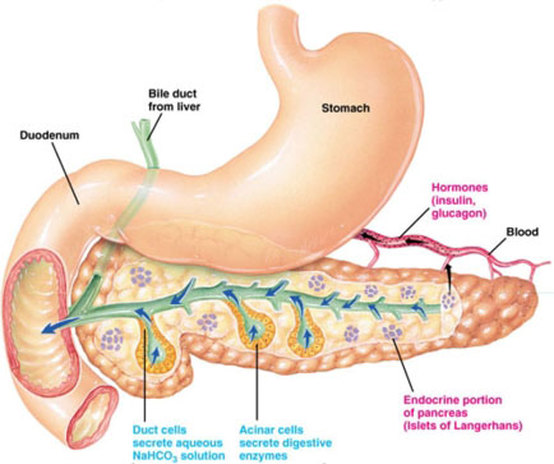 Waarneming     Onderzoeksvraag      Hypothese
Onderzoeksvraag: Wat voor enzymactiviteit heeft deze patiënt?
Twee mogelijke hypotheses
Shoppen
Leerdoelen theoretisch en praktisch
Waarneming/probleem
Onderzoeksvraag
Enzymen, plaats van productie en werking
Indicatoren, functie ervan
Abiotische factoren 
Vertering van voedingsstoffen
Stappen natuurwetenschappelijk onderzoek
Hypothese
Opzet experiment
Resultaten
Conclusie
Shoppen
Deelvragen
Hoeveel en welke deelvragen zijn er dus op te stellen?
Drie enzymen en twee abiotische factoren
In duplo?
Wat ga je meten?
Tijd => snelheid van de enzymactiviteit
Worken
Van hypothese en deelvraag naar opzet
Team van 4 (leerlingen in duo)

Jullie hebben 45 minuten……

Wat noteer je?

Wat heb je nodig? (ook info over indicatoren?)

Materialenlijst opstellen en materialen ophalen bij Paul
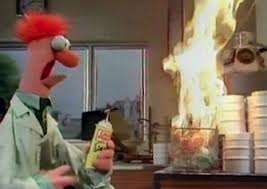 Pas op voor de neuswarmer!
Worken
Aan de slag en uitvoeren!
Hoe zouden leerlingen dit doen?
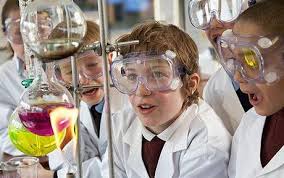 Nabespreken en reflecteren
Resultaten?
Hoe wil je de resultaten weergeven?
Wat zeggen die resultaten?
Conclusie?
Nabespreken en reflecteren
Discussie en reflectie
Wat ging er mis?

Heb je de enzymwerking in beeld gekregen? 

Per team verschillen, is dat erg?

Welke problemen kwam jullie team tegen?

Terug naar de leerdoelen

Controleproef ingezet?

Wat bereik je door leerlingen op deze manier te laten experimenteren?

Het wijkt af van een standaard practicum, hoe gaat dat in jouw lokaal?